Análisis
Política
Planificación  pública
Dos elementos del proceso de producción                                    de Políticas Públicas
Políticas públicas
Planificación  pública
Dos corrientes en el análisis 
de Políticas Públicas
Políticas públicas
Racionalismo
Incrementalismo
Lasswell
(1951, 1956, 1970)
Lindblom
(1971, 1980)
Análisis
Política
Planificación  pública
Dos elementos del proceso de producción                                    de Políticas Públicas
Políticas públicas
Racionalismo
Incrementalismo
Política
Análisis
Planificación  pública
Dos corrientes en el análisis 
de Políticas Públicas
Políticas públicas
Incrementalismo
Planificación  pública
Dos corrientes en el análisis 
de Políticas Públicas
Políticas públicas
Racionalismo
Incrementalismo
Lasswell
(1951, 1956, 1970)
Lindblom
(1971, 1980)
Planificación Normativa
Planificación Mínima
Planificación Estratégica Situacional
Planificación 
Normativa
Planificación 
Estratégica
Planificación  pública
Políticas públicas
Modelos de Planificación
El estudio de la realidad en la que se va a intervenir
Análisis Situacional vs. Diagnóstico
Planificador / Planificado
La incertidumbre
Acción creativa
Verdad y verosimilitud
La planificación de la acción
Diagnóstico e intervención
La viabilidad del deber ser
Política de alianzas
Planes alternativos y Planes de contingencias
Camino zigzagueantes
Planificación  pública
El movimiento de la planificación estratégica
Políticas públicas
Modelos de Planificación
Planificación estratégica
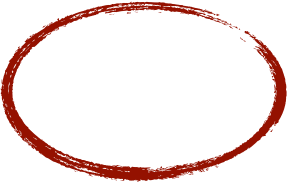 Análisis situacional
Prognosis
Situación       inicial
Situación       futura
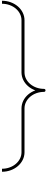 Desvío táctico
Desvío estratégico
Estrategia
Trayectoria
Desvío táctico
Arcos de coyuntura
Imagen objetivo
Situación deseada
Desvío estratégico
Planificación  pública
Análisis situacional
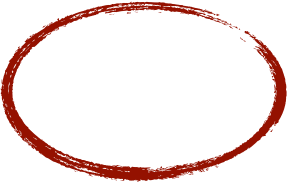 Políticas públicas
Modelos de Planificación
Planificación estratégica
Análisis situacional
Políticas
Conflictos
Problemas
Planificación  pública
Análisis situacional
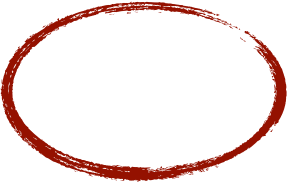 Políticas públicas
Modelos de Planificación
Planificación estratégica
Análisis situacional
Conflictos
Políticas
Problemas
Planificación  pública
Análisis situacional
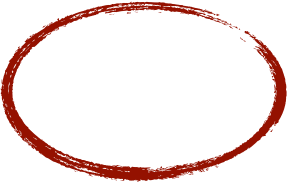 Campo de problemas 
o Campo de Política
Políticas públicas
Modelos de Planificación
Planificación estratégica
Análisis situacional
Conflictos
Problemas
Políticas
Construcción de modelos explicativos complejos
Análisis de los procesos causales decisivos
Análisis del campo de gobernabilidad
Análisis de problemas
Planificación  pública
Identificación, análisis y ponderación de problemas
Análisis de las perspectivas de los actores relevantes
de caracter situacional
Políticas públicas
Modelos de Planificación
Planificación estratégica
Análisis situacional:
	- De Problemas
Planificación  pública
Conceptos básicos
Políticas públicas
Modelos de Planificación
Planificación estratégica
Análisis situacional:
	- De Problemas
Problema
Descriptor
Variable
Indicador
Necesidad
Demanda
Hipótesis explicativas
Hipótesis prospectivas
Hipótesis de intervención
Planificación  pública
Problema público
Políticas públicas
Modelos de Planificación
Planificación estratégica
Análisis situacional:
	- De Problemas
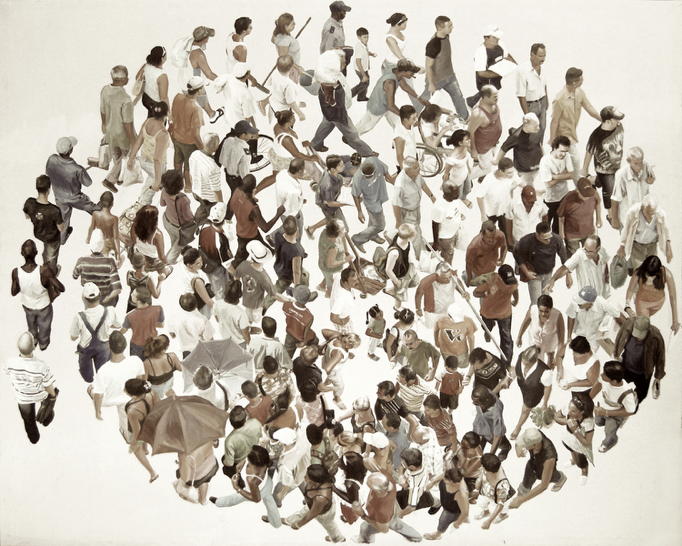 Los problemas públicos son construcciones sociales
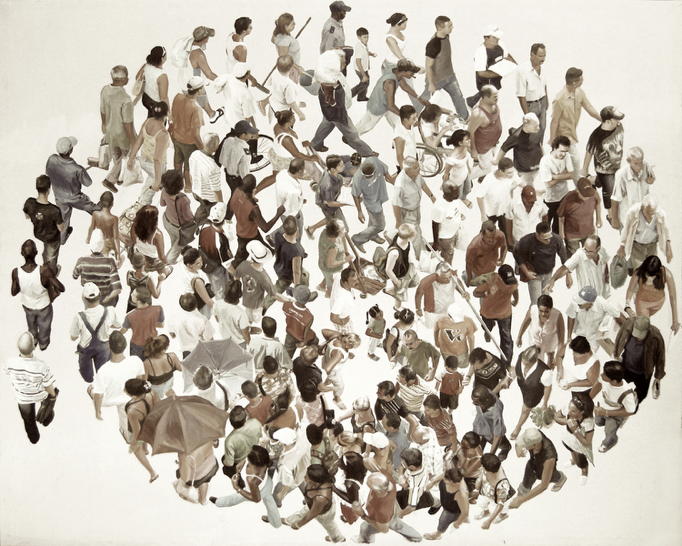 Se expresan en el discurso y éste determina qué es posible y qué no
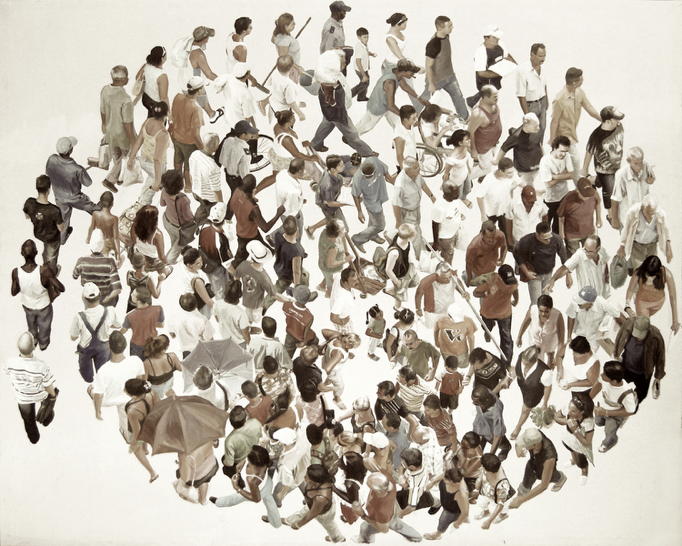 Quién/es lo declaran lo asumen como inaceptable y evitable
No se presentan de manera aislada (situación problemática)
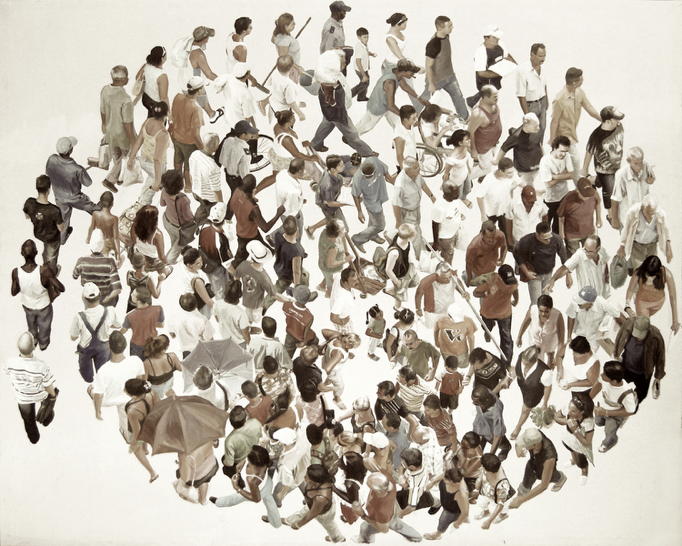 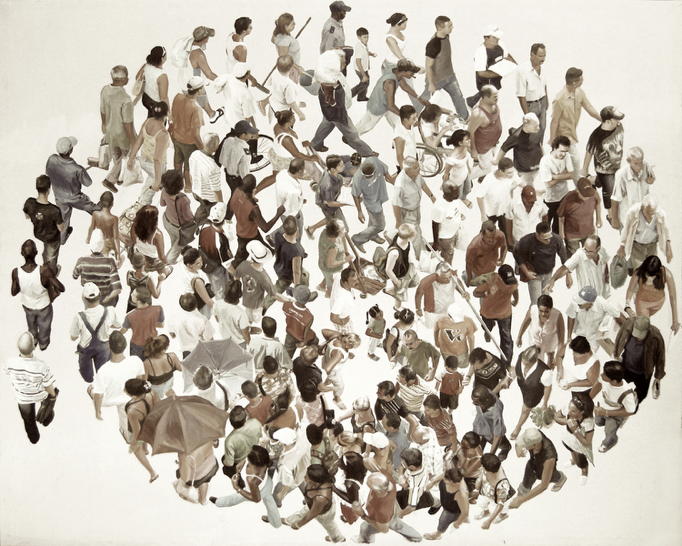 Posee una faz política y otra susceptible de administración
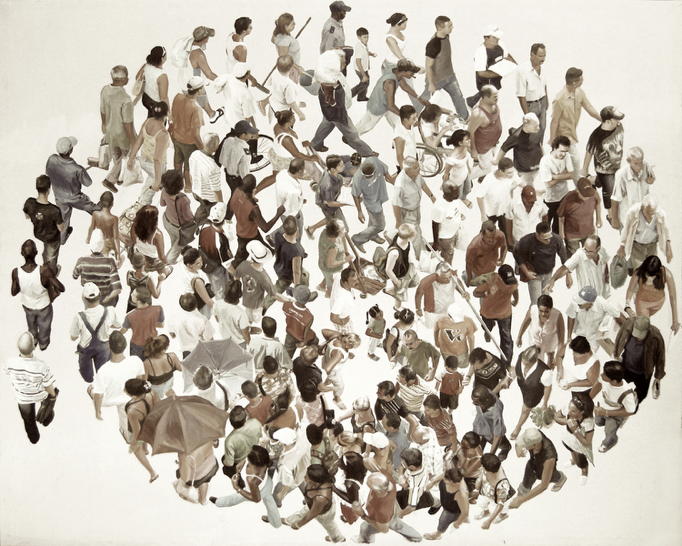 Un problema es la brecha existente entre una situación dada y una situación deseada
Planificación  pública
Problema público
Políticas públicas
Modelos de Planificación
Planificación estratégica
Análisis situacional:
	- De Problemas
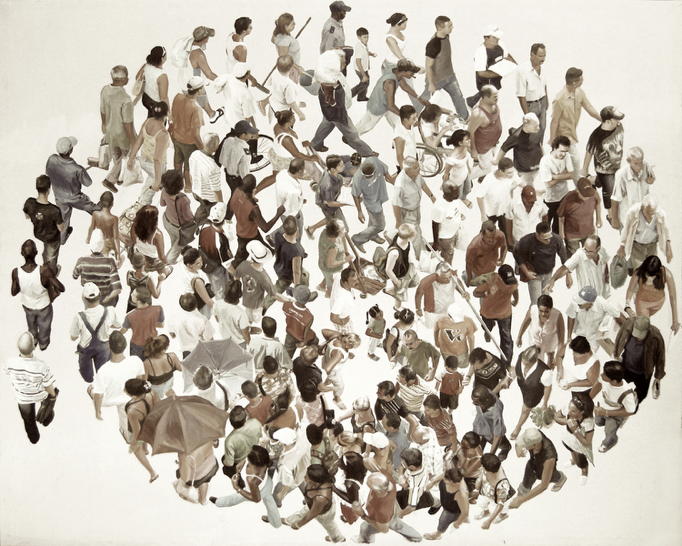 Un problema es la brecha existente entre una situación dada y una situación deseada
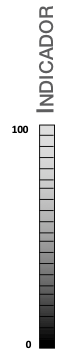 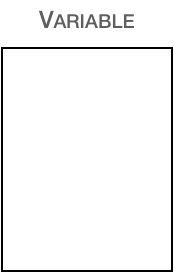 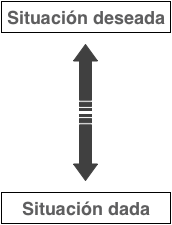 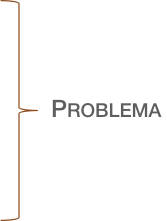 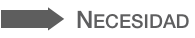 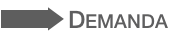 Planificación  pública
Hipótesis explicativas / Modelos explicativos
Políticas públicas
Modelos de Planificación
Planificación estratégica
Análisis situacional:
	- De Problemas
Alta proporción de niños con bajo peso al nacer
Planificación  pública
Hipótesis explicativas / Modelos explicativos
Políticas públicas
Modelos de Planificación
Planificación estratégica
Análisis situacional:
	- De Problemas
Aumento del desempleo
Aumento de la precarización laboral
Caída del          salario real
Exposición a tóxicos (alcohol, nicotina, etc)
Exposición a infección intra-uterina (TORCH)
Exposición a teratógenos
Pautas culturales que no favorecen la buena alimentación
Disminución de los ingresos familiares
Alto porcentaje de embarazadas desnutridas
Aumento de la mortalidad neonatal
Alta proporción de niños con bajo peso al nacer
Incremento de la cantidad de familias con dieta insuficiente e inadecuada
Aumento de la desnutrición infantil
Planificación  pública
Métodos utilizados para el                                                               Análisis Situacional y la Formulación de Estrategias
Políticas públicas
Modelos de Planificación
Planificación estratégica
Análisis situacional:
	- De Problemas
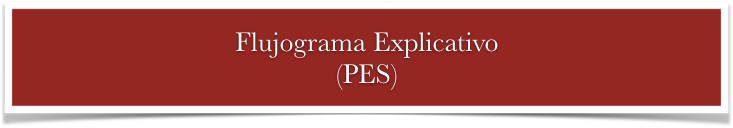 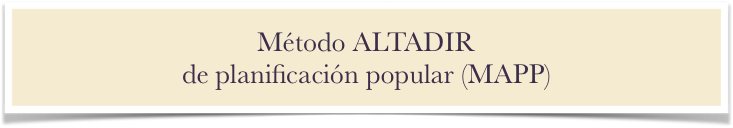 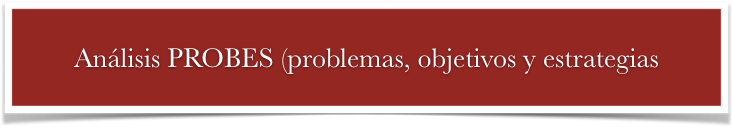 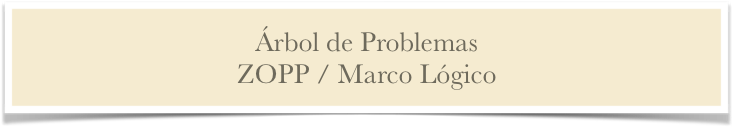 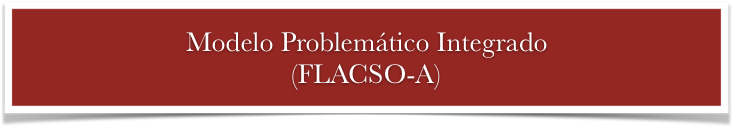 Aumento del desempleo
Planificación  pública
El problema nodal o explanandum
Políticas públicas
Modelos de Planificación
Planificación estratégica
Análisis situacional:
	- De Problemas
Aumento de la precarización laboral
Caída del           salario real
Exposición a tóxicos (alcohol, nicotina, etc)
Exposición a infección intra-uterina (TORCH)
Exposición a teratógenos
Pautas culturales que no favorecen la buena alimentación
Disminución de los ingresos familiares
Alto porcentaje de embarazadas desnutridas
Aumento de la mortalidad neonatal
Alta proporción de niños con bajo peso al nacer
Incremento de la cantidad de familias con dieta insuficiente e inadecuada
Aumento de la desnutrición infantil
Planificación  pública
El problema nodal o explanandum
Alta proporción de niños con bajo peso al nacer
Políticas públicas
Modelos de Planificación
Planificación estratégica
Análisis situacional:
	- De Problemas
Aumento del desempleo
Aumento de la precarización laboral
Baja sostenida del salario real
Exposición a tóxicos (alcohol, nicotina, etc)
Exposición a infección intra-uterina (TORCH)
Exposición a teratógenos
Pautas culturales que no favorecen la buena alimentación
Disminución de los ingresos familiares
Alto porcentaje de embarazadas desnutridas
Aumento de la mortalidad neonatal
Alta proporción de niños con bajo peso al nacer
Incremento de la cantidad de familias con dieta insuficiente e inadecuada
Aumento de la desnutrición infantil
Aumento del desempleo
Planificación  pública
El problema nodal o explanandum
Aumento de la mortalidad neonatal
Políticas públicas
Modelos de Planificación
Planificación estratégica
Análisis situacional:
	- De Problemas
Aumento de la precarización laboral
Caída del           salario real
Exposición a tóxicos (alcohol, nicotina, etc)
Exposición a infección intra-uterina (TORCH)
Exposición a teratógenos
Pautas culturales que no favorecen la buena alimentación
Disminución de los ingresos familiares
Alto porcentaje de embarazadas desnutridas
Aumento de la mortalidad neonatal
Alta proporción de niños con bajo peso al nacer
Incremento de la cantidad de familias con dieta insuficiente e inadecuada
Aumento de la desnutrición infantil
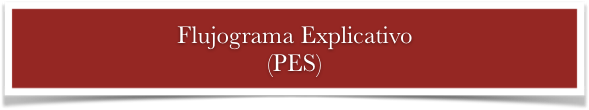 Planificación  pública
Métodos utilizados para el                                                               Análisis Situacional y la Formulación de Estrategias
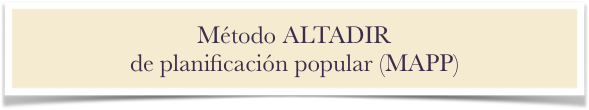 Políticas públicas
Modelos de Planificación
Planificación estratégica
Análisis situacional:
	- De Problemas
Problema focal
Análisis causal
Participación
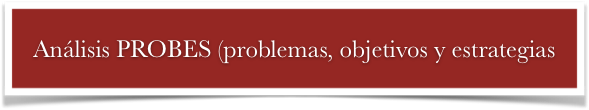 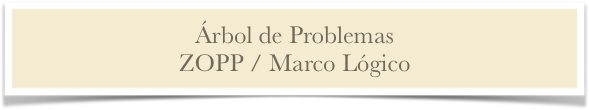 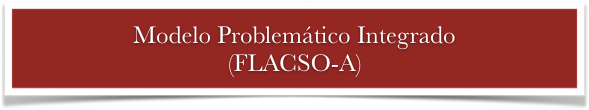